Достопримечательности 
Г. сОЧИ
Подготовила учитель начальных классов МОБУ СОШ №85:  Погосян М.Ш.
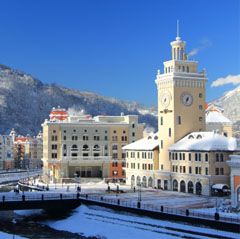 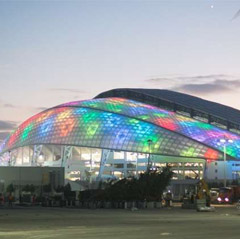 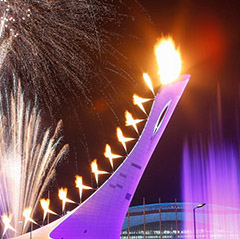 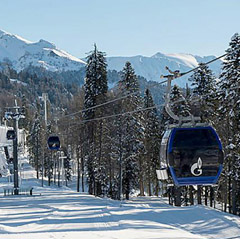 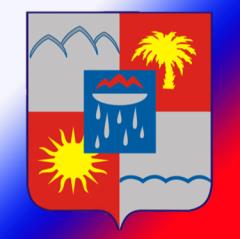 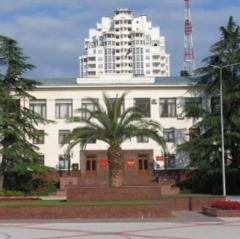 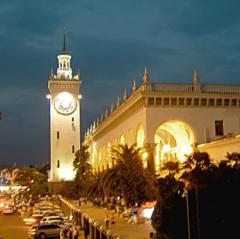 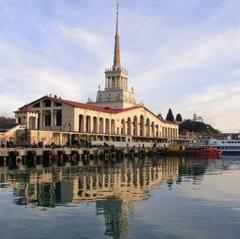 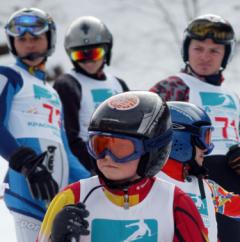 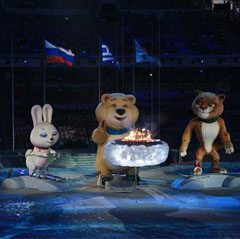 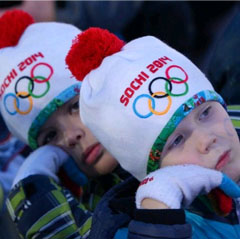 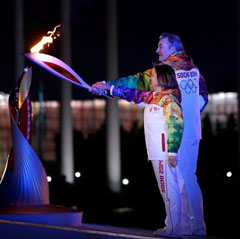 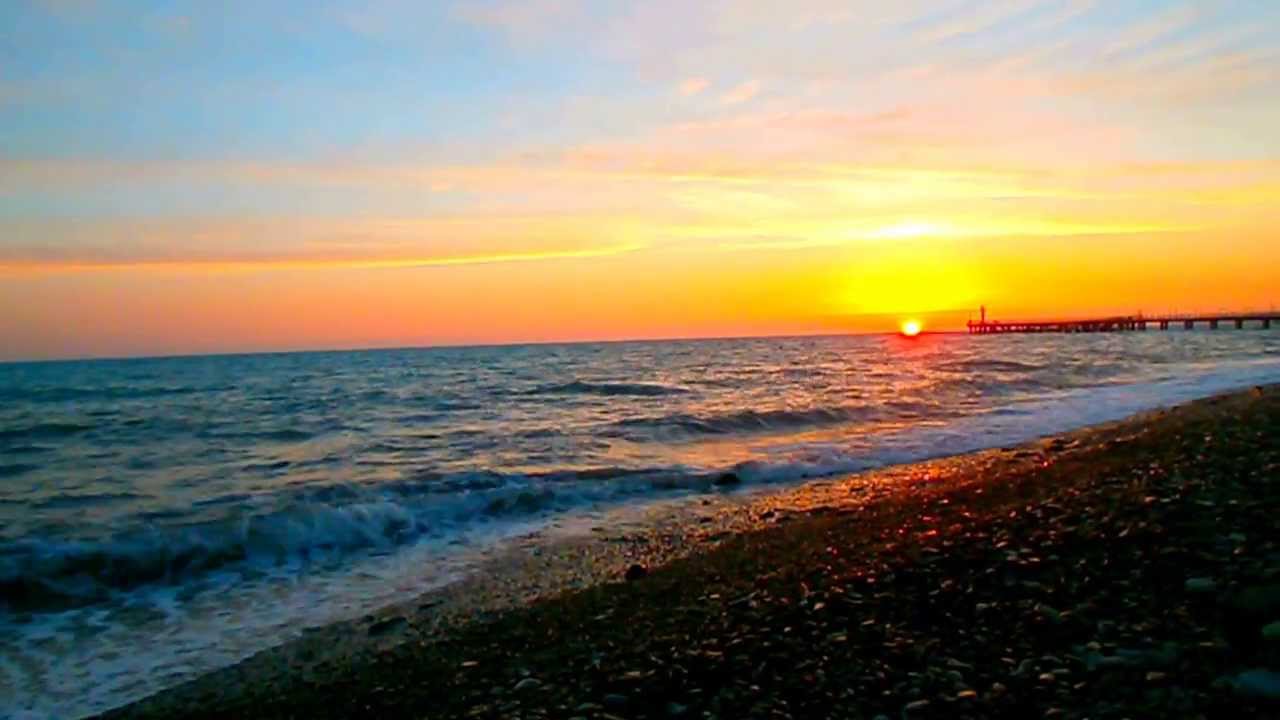 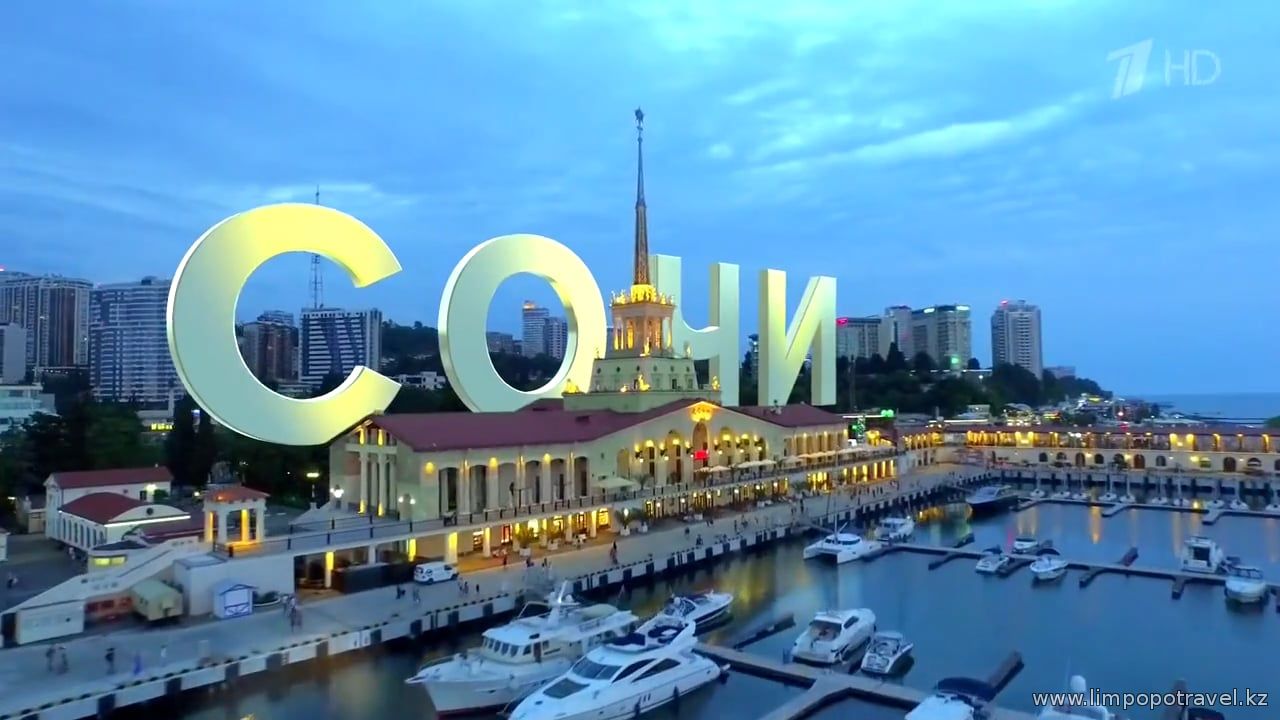 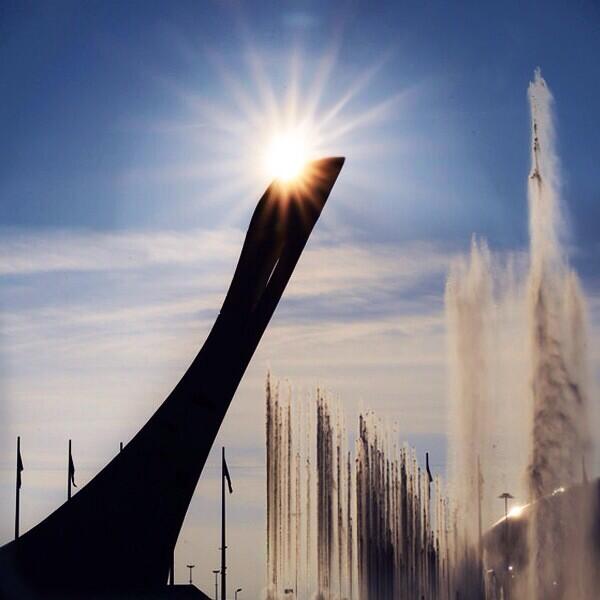 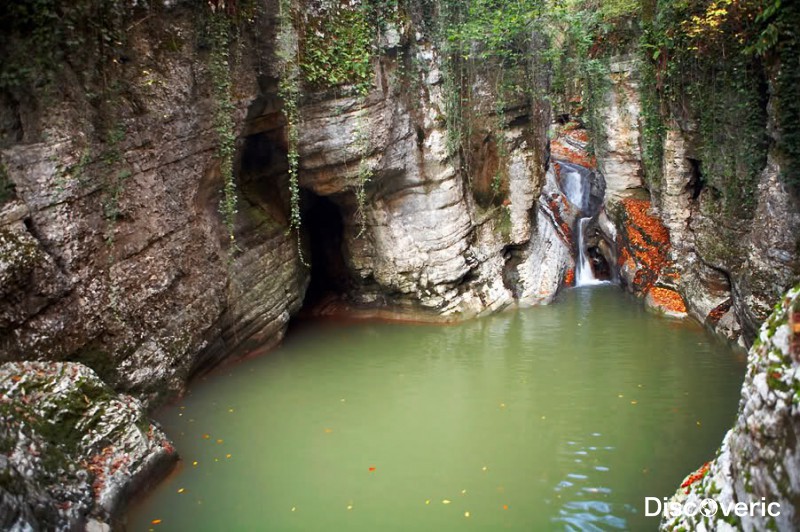 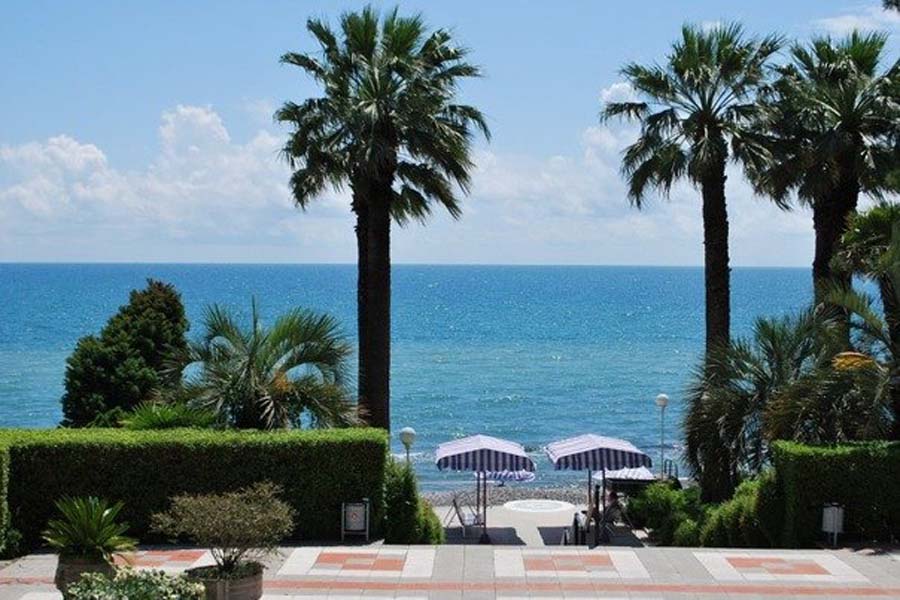 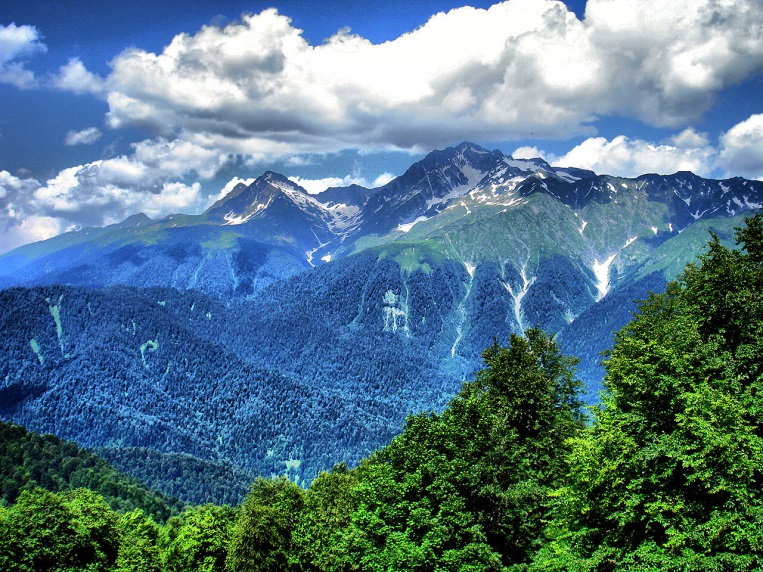 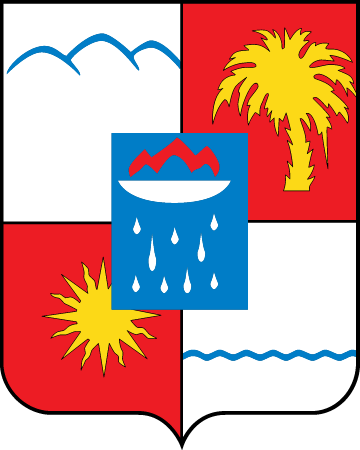 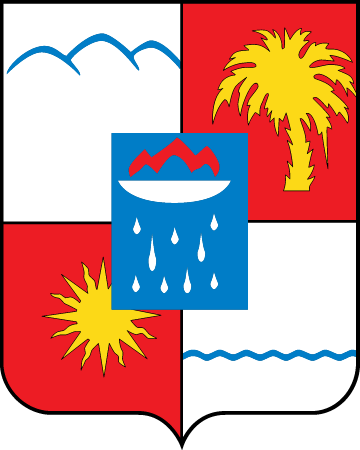 ГЕРБ -  эмблема, отличительный знак, на котором изображаются предметы, символизирующие владельца герба (человека, город, страну и т.п.)
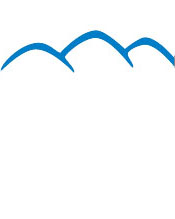 Вечные снега и ледники
Три горные вершины (Чугуш, 
Ачишхо,Аибга)
Горно-лыжные курорты
АДЛЕРСКИЙ 
РАЙОН
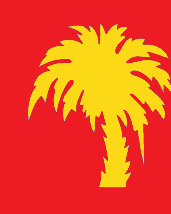 ХОСТИНСКИЙ 
РАЙОН
Северные субтропики
Вечнозеленая растительность
Многообразие растений
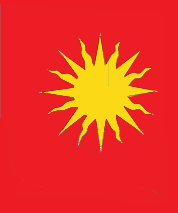 Теплый климат
Круглогодичное 
обслуживание туристов 
Развитие курорта
ЦЕНТРАЛЬНЫЙ 
РАЙОН
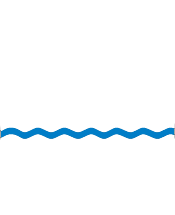 ЛАЗАРЕВСКИЙ
РАЙОН
СИМВОЛ 
ГОРОДА-КУРОРТА
Черное море
Самый большой пляж
Сероводородные 
мацестинские источники
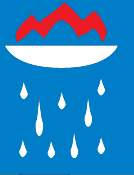 1
2
3
4
5
6
7
8
9
10
11
12
Я сочинец, потому что:Я улыбаюсь солнцу, городу, тебе!Я счастлив, я живу в одном из красивейших городов нашей великой России. Меня окружают счастливые люди. Я готов улыбнуться первым!Я проявляю доброту и милосердие!Я помогаю друзьям и мало знакомым людям, я внимательный и участливый. Я не прохожу мимо чужой беды! Я всегда делюсь с окружающими своей радостью. Потому что я живу в самом счастливом городе!
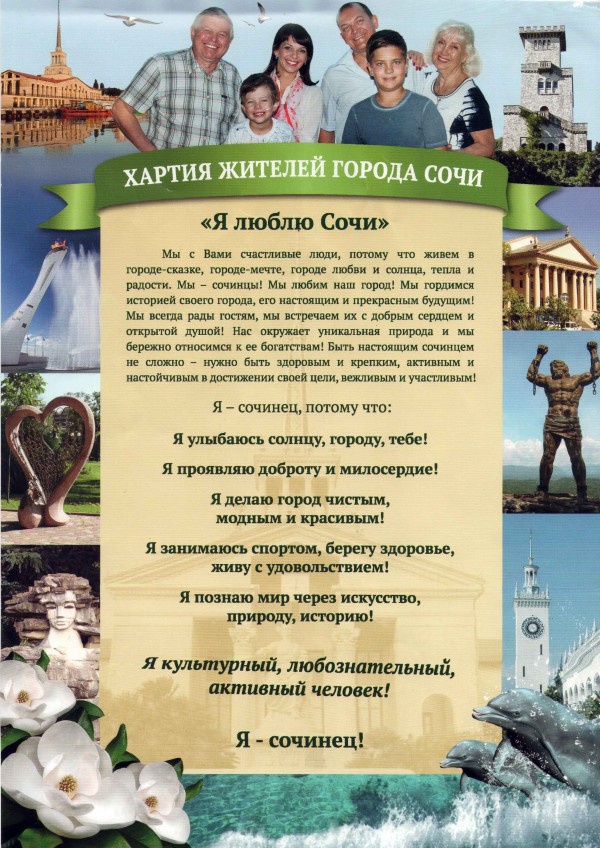 Я СОЧИНЕЦ, ПОТОМУ ЧТО:Я улыбаюсь солнцу, городу, тебе!Я счастлив, я живу в одном из красивейших городов нашей великой России. Меня окружают счастливые люди. Я готов улыбнуться первым!Я проявляю доброту и милосердие!Я помогаю друзьям и мало знакомым людям, я внимательный и участливый. Я не прохожу мимо чужой беды! Я всегда делюсь с окружающими своей радостью. Потому что я живу в самом счастливом городе!Я делаю город чистым и красивым!Сочи – мой дом. Мой чистый и красивый дом! Я люблю свою улицу, свой двор! Я отвечаю за красоту и чистоту в своем доме. И я не один, нас много – ответственных сочинцев!
Я сочинец, потому что:Я улыбаюсь солнцу, городу, тебе!Я счастлив, я живу в одном из красивейших городов нашей великой России. Меня окружают счастливые люди. Я готов улыбнуться первым!Я проявляю доброту и милосердие!Я помогаю друзьям и мало знакомым людям, я внимательный и участливый. Я не прохожу мимо чужой беды! Я всегда делюсь с окружающими своей радостью. Потому что я живу в самом счастливом городе!
Я занимаюсь спортом, берегу здоровье, живу с удовольствием!Я всегда двигаюсь вперед. Каждый день я проживаю с пользой для своего здоровья. Я пользуюсь всеми доступными способами, чтобы быть сильным и здоровым человеком! Я счастлив, я живу в гармонии с окружающим миром и людьми!Я познаю мир через искусство, природу, историю! Я воспринимаю жизнь через музыку, поэзию и природу! Они меня поддерживают в трудную минуту и приносят мне удовольствие. Я изучаю историю своего родного города, богатого и хлебосольного края, своей прекрасной страны! Мне некогда скучать и грустить, я тороплюсь делиться с друзьями своими знаниями и впечатлениями.Я культурный, любознательный, активный человек!Я – сочинец!
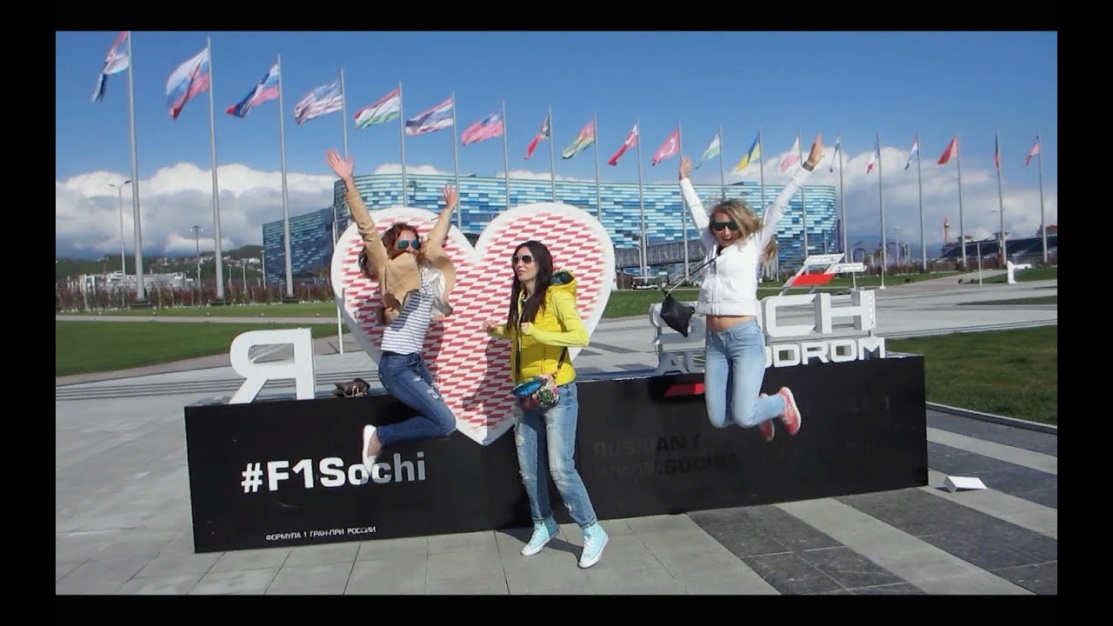 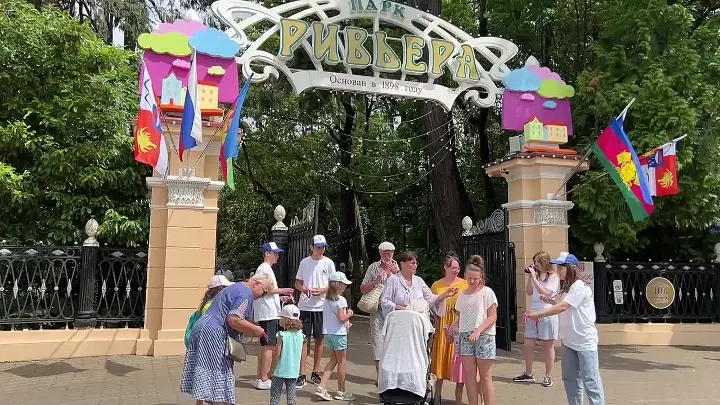 Талисманы Олимпийских игр
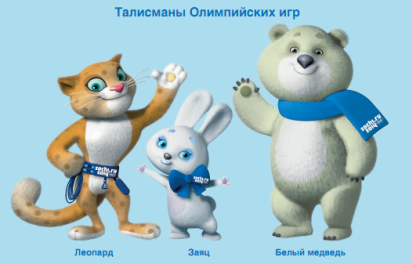 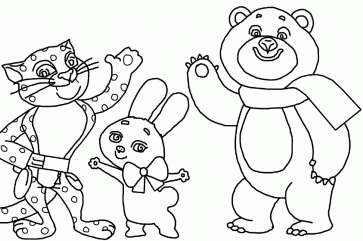